স্বাগতম
পরিচিতি
শিক্ষক পরিচিতিঃ
মোঃ মতলেবুর রহমান
সহকারী শিক্ষক 
গোতামারী রহমানী দাখিল মাদরাসা
০১৭৩৭-৪৯৩৪৬২
পাঠ
শ্রেনী সপ্তম
অধ্যায় পাঁচ
শারিরিক শিক্ষা ও স্বাস্থ
ভলিবল
মানসিক পরিবেশ গঠন
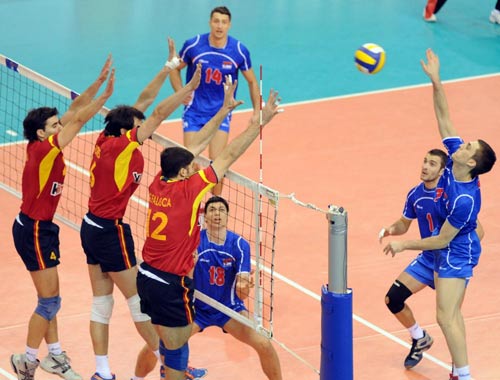 পাঠ ঘোষনা
ভলিবল খেলার নিয়মকানুন  ও মাঠ
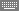 শিখন ফল
ভলিবল মাঠ আয়ত্ব করতে পারবে ।
রোটেশন করতে পারবে । 
সাভিস এর নিয়ম বলতে পারবে।
পাঠ উপস্থাপন
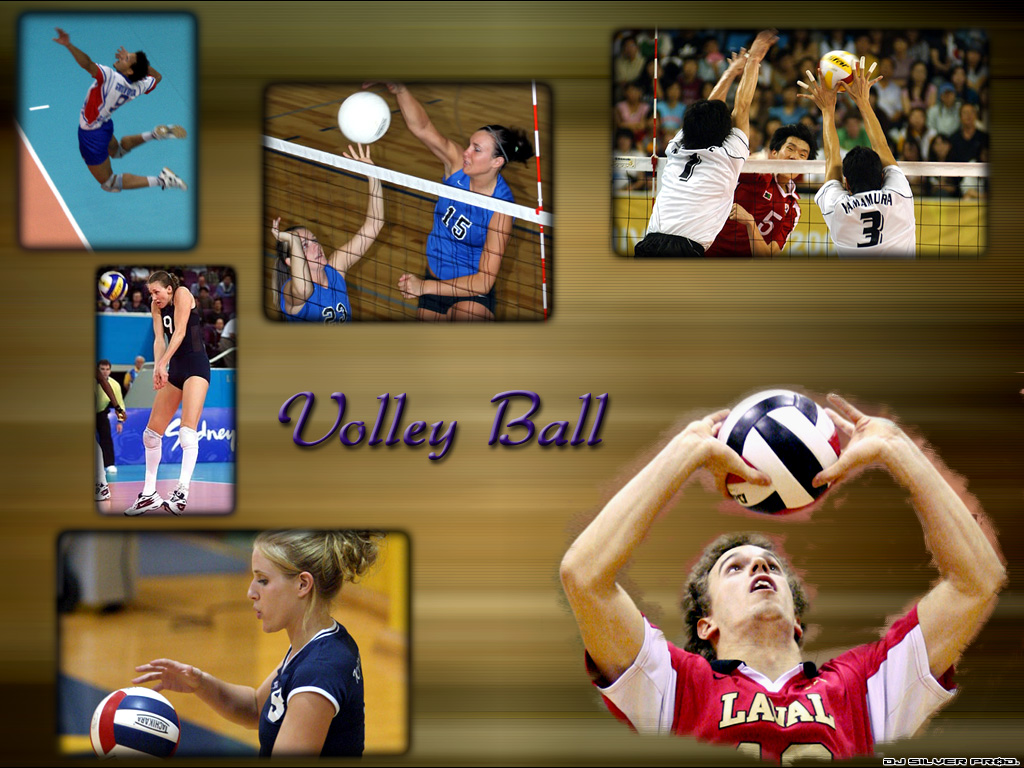 একক কাজ
ভলিবল খেলার পাঁচটি নিয়ম বল।
মূল্যায়ন
ভলিবলের ওজন কত গ্রাম ।
এই খেলার ফলে স্বাস্থের কি উপকার হয় ।
ভলিবল এর নেটের উচ্চতা কত ।
বাড়ির কাজ
ভলিবল মাঠ অংকন কর ।
ধন্যবাদ